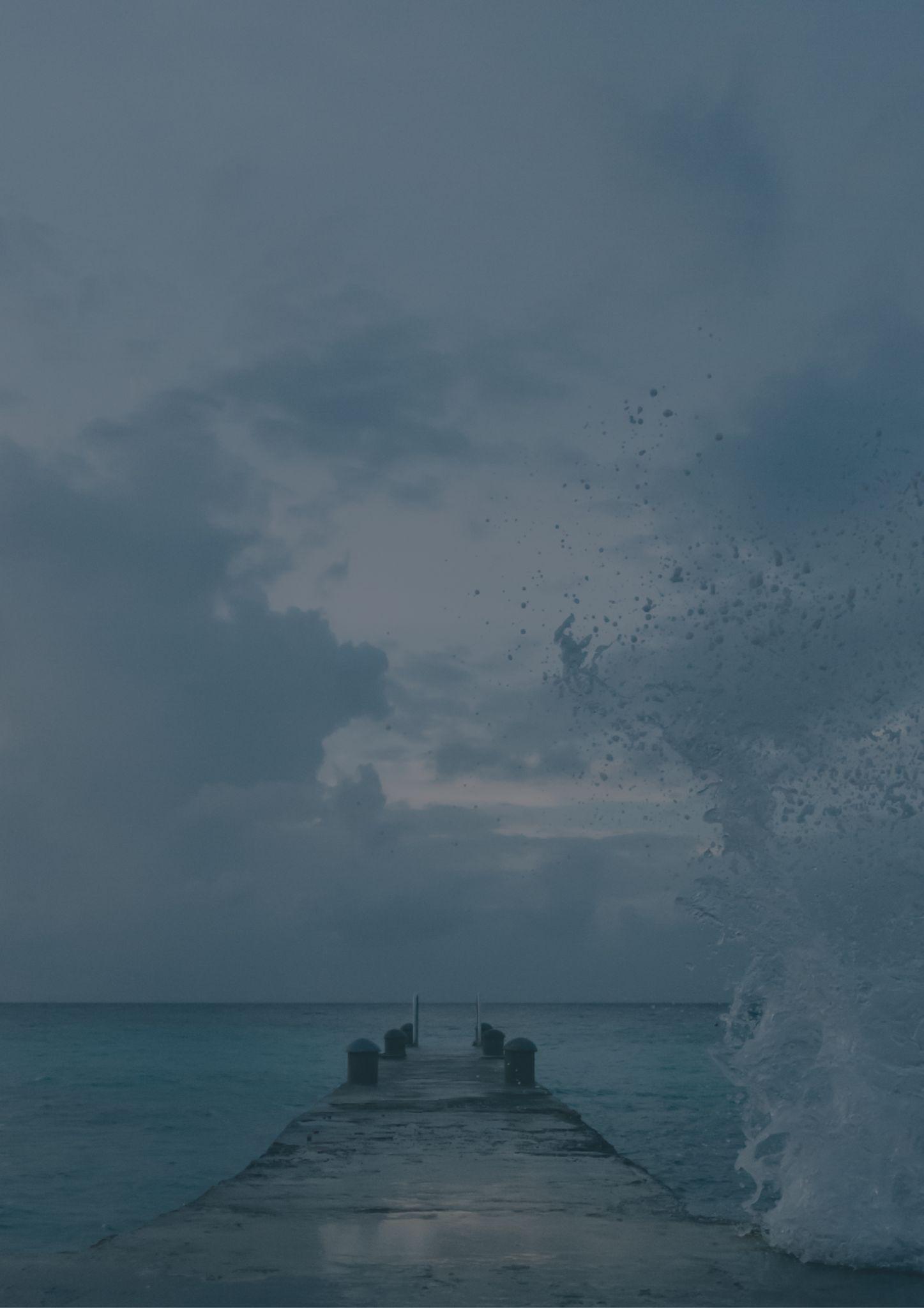 Travel bucket list
New Jersey
Boardwalk
Atlantic City
Cape May
Ocean City
Wild Safari
Grounds for Sculpture
Battleship New Jersey
Six Flags Great Adventure
Liberty Science Center
Thomas Edison Park
Delaware Water Gap
Adventure Aquarium
Morey's Piers
Essex County Turtle Back Zoo
Monmouth Battlefield Park
Beachfront Water Parks
High Point State Park
Liberty State Park
Paterson Great Falls
Lucy the Elephant
Sterling Hill Mining Museum
Barnegat Lighthouse Park
Jenkinson’s Boardwalk
Island Beach State Park
Grounds for Sculpture
Garden State Discovery Museum
Thomas Edison Park
Dollhouse Museum